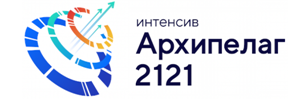 Киберманулы Fire project
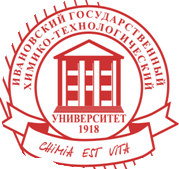 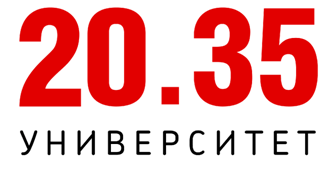 Актуальность проекта
Сложность обнаружения очагов пожара и предотвращение их на начальной стадии возникновения, из-за отсутствие точечного оборудования по их обнаружению .
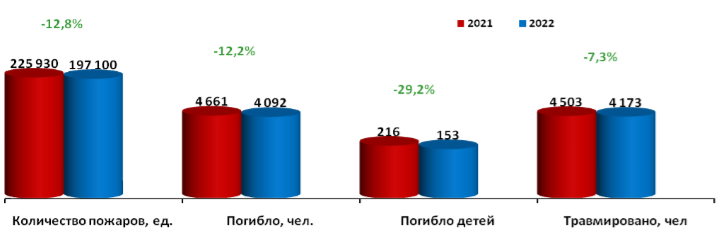 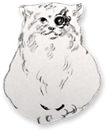 Целевая аудитория
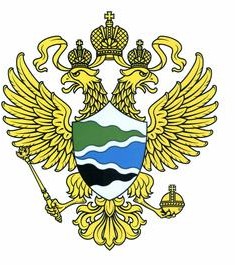 1.Органы управления МЧС (Главное управление)  Минприроды

2.Сельхоз организации, древооьбрабатывающие промышленности.


Испытывают потребность в устранении
последствий возгораний в сжатые сроки, с экономией времени, ресурсов и сохранении  жизней сотрудников и населения.
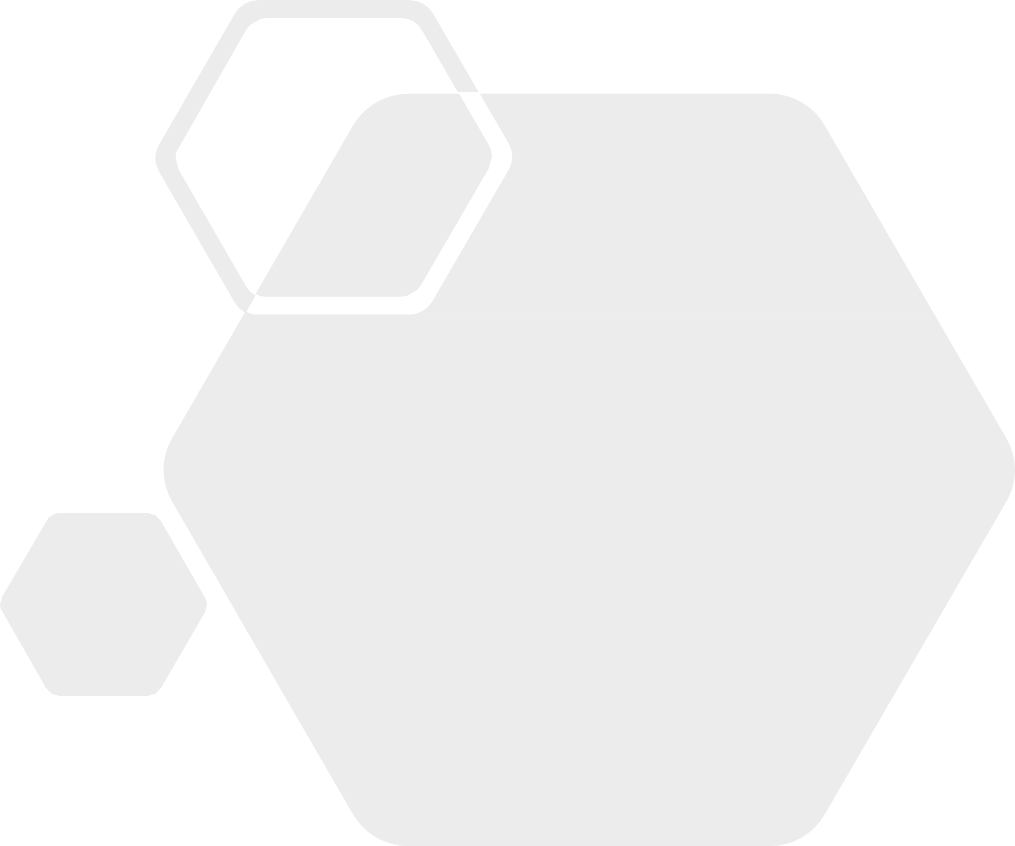 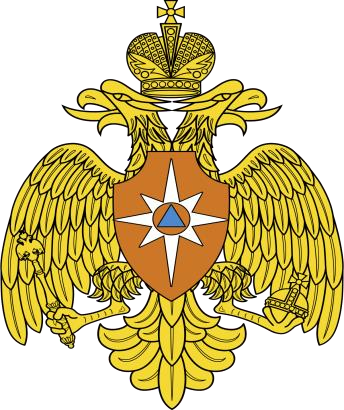 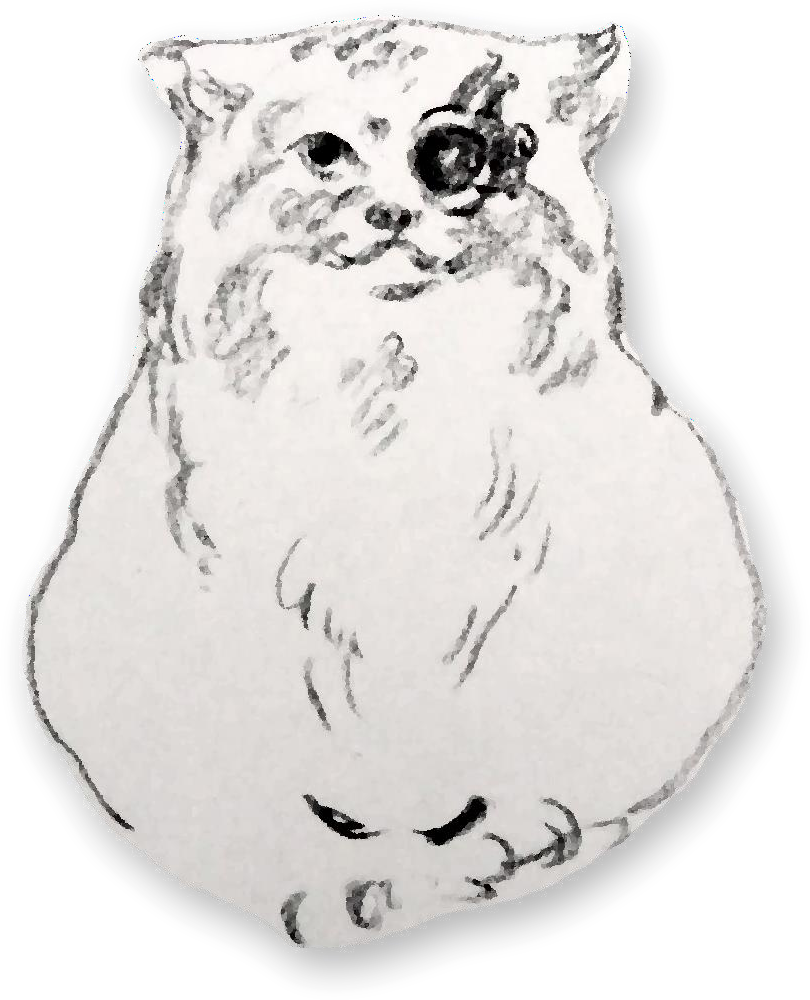 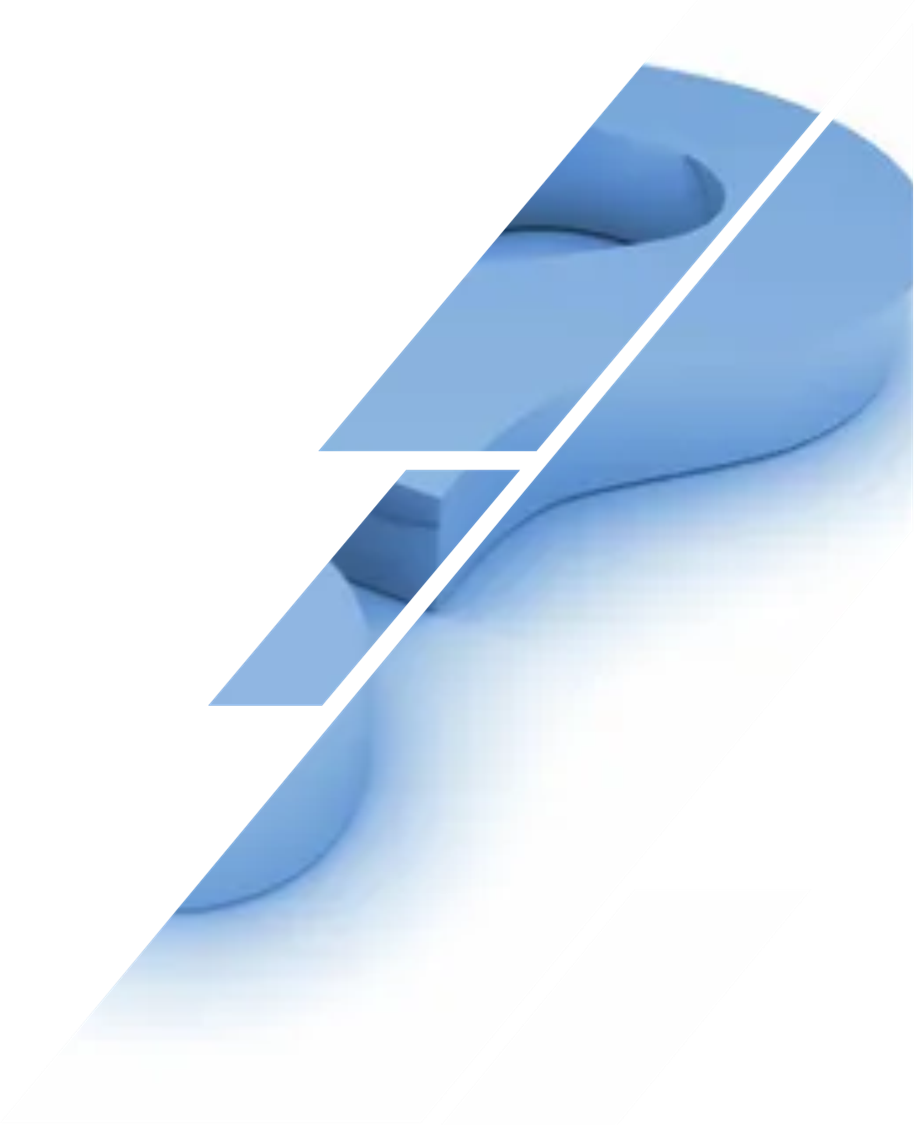 Выводы из проблемного интервью:
1. Каждый из претендентов имел проблемы при введении сельхоз деятельности( в частности в весенние и летние месяцы), из-за невозможности контролирования и раннего определения очагов возгорания.

2. Было замечено, что основная причина возникновения пожаров это природный фактор(погода, состав почвы, температура отдельных участков и т.д.)

3. Самый эффективный способ  прекращения возгорания – это уничтожение очага возгорания (желательно на ранних стадиях)
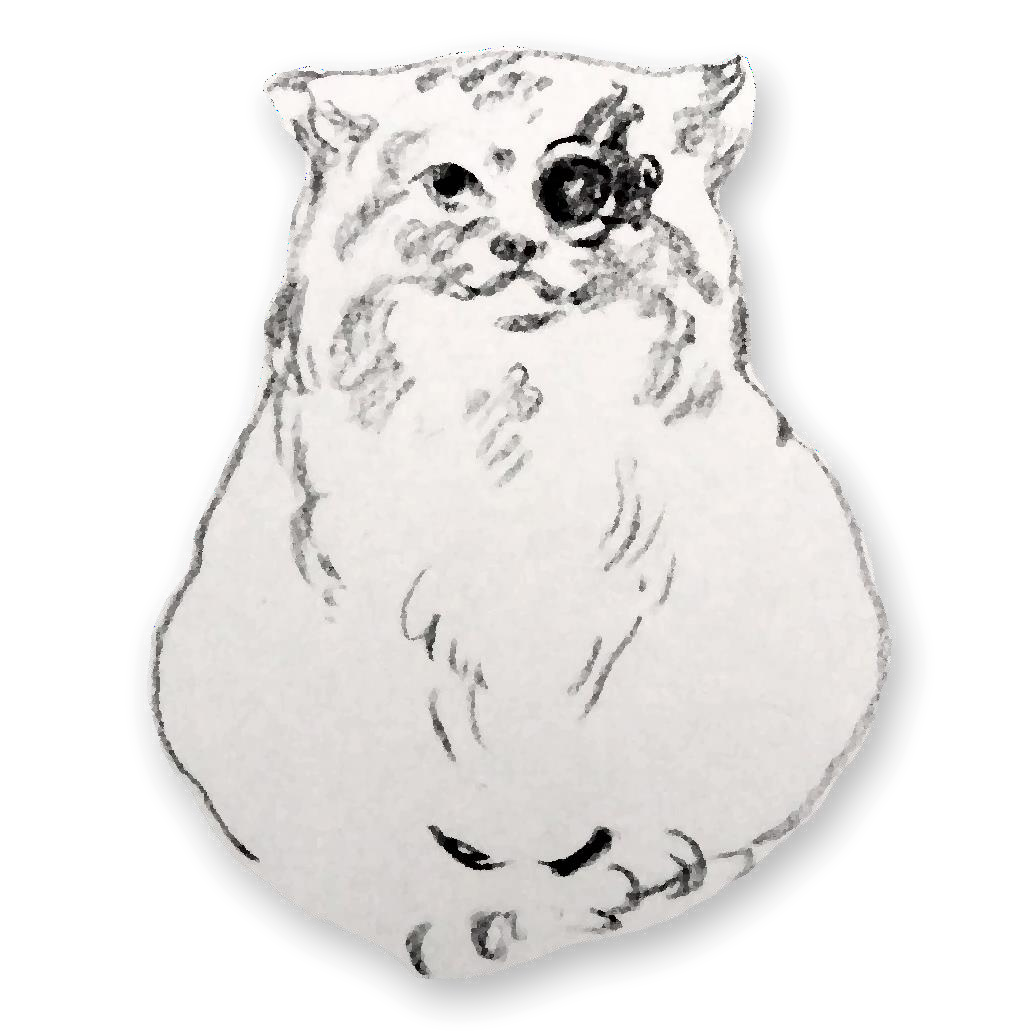 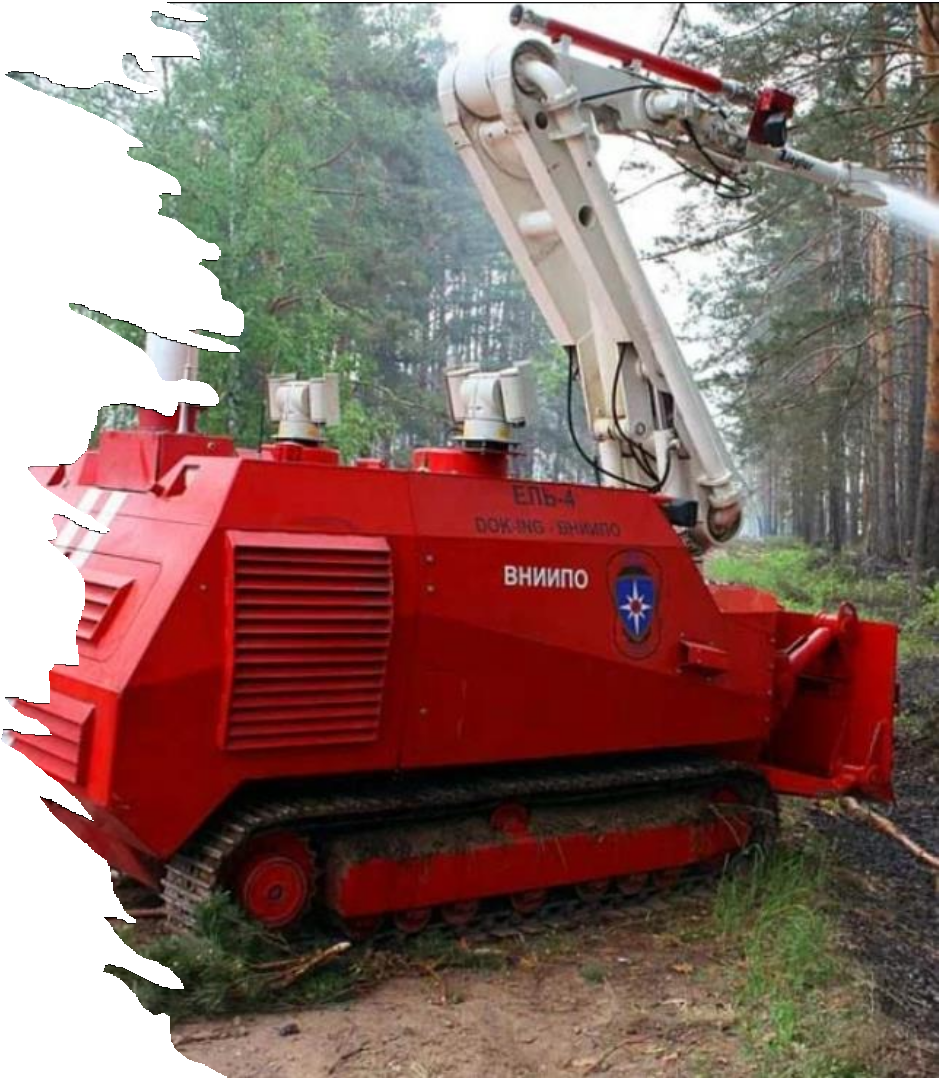 Текущее решение  проблемы
Решение данной проблемы, которые
сейчас существуют:

1.Системы охраны(СПМ, Лесохранитель)

2.Постоянный мониторинг  труднодоступных возможных очагов  возгорания и слежка за обширной  открытой местностью со спутников.

Однако прямых аналогов нет
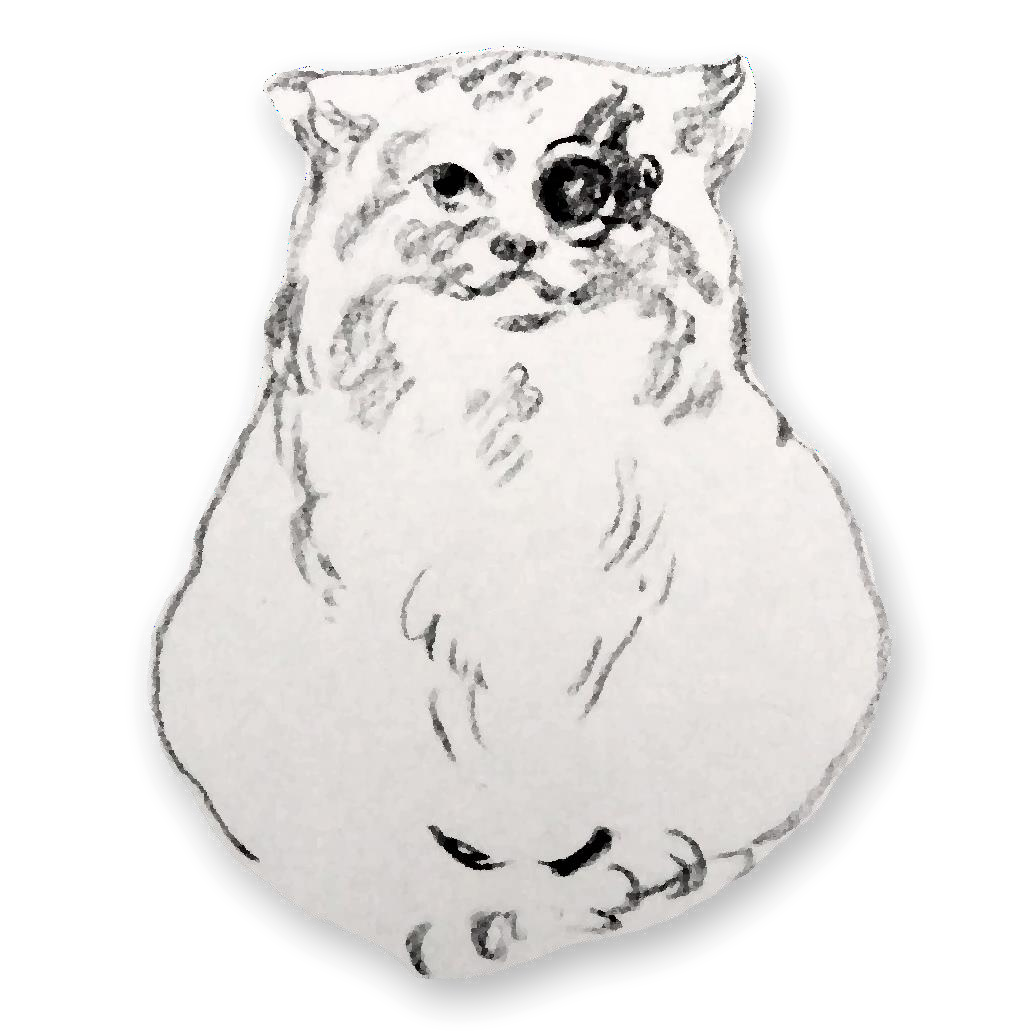 Ель-4
Рынок
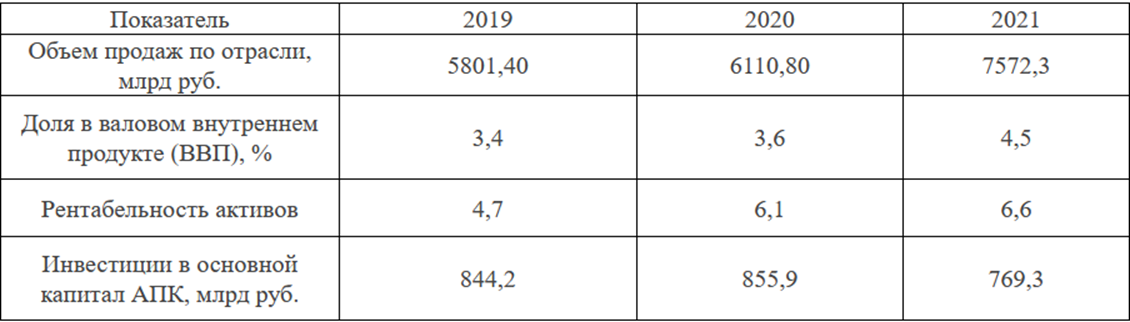 Решение
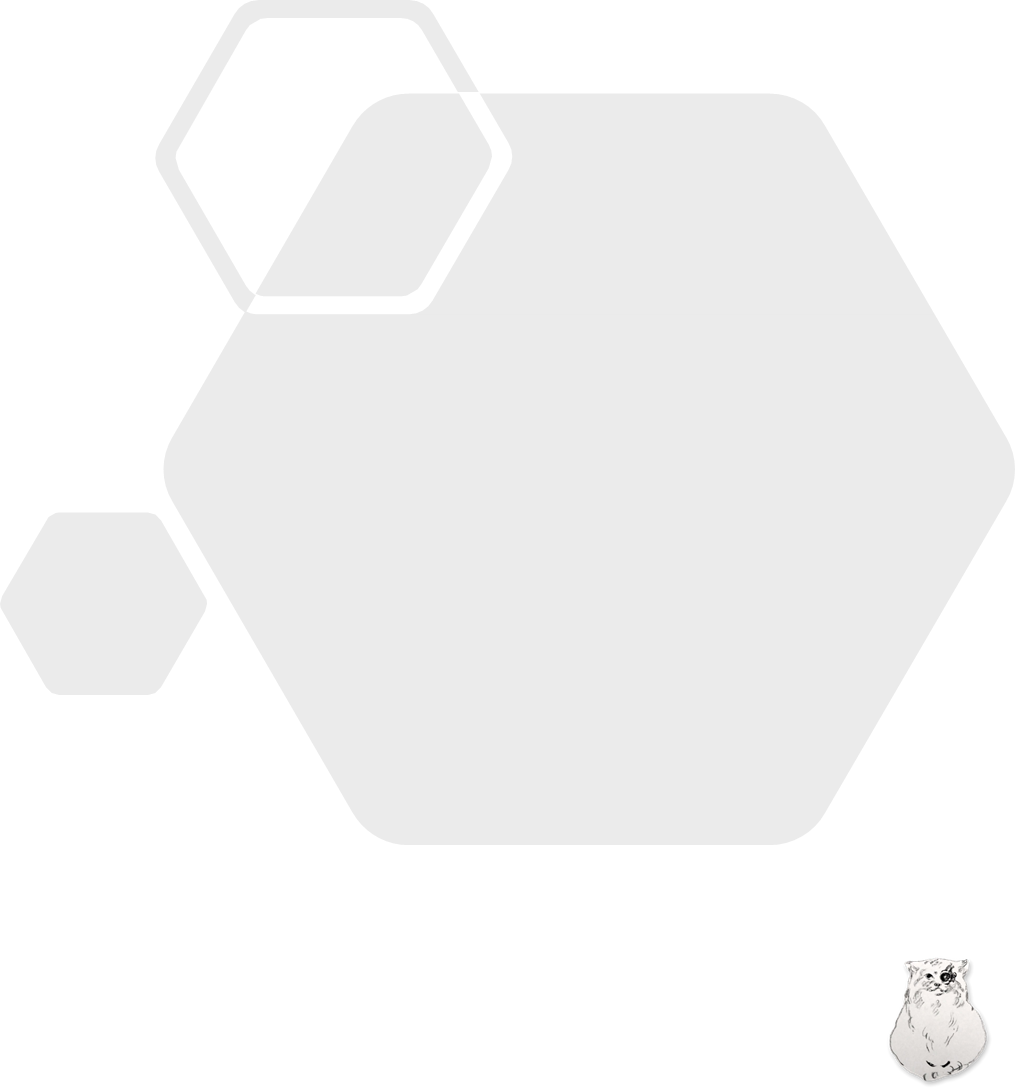 Мы предлагаем разработать продукт, который будет представлять собой программную систему визуализирующую масштабы поражённых участков на основе собранных данных. 

Она будет анализировать собранную базу данных, отслеживать возникающие очаги возгорания и на основе полученной информации доносить её до пользователя системы за счёт применения алгоритма анализа данных.
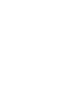 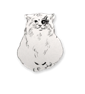 Прототип
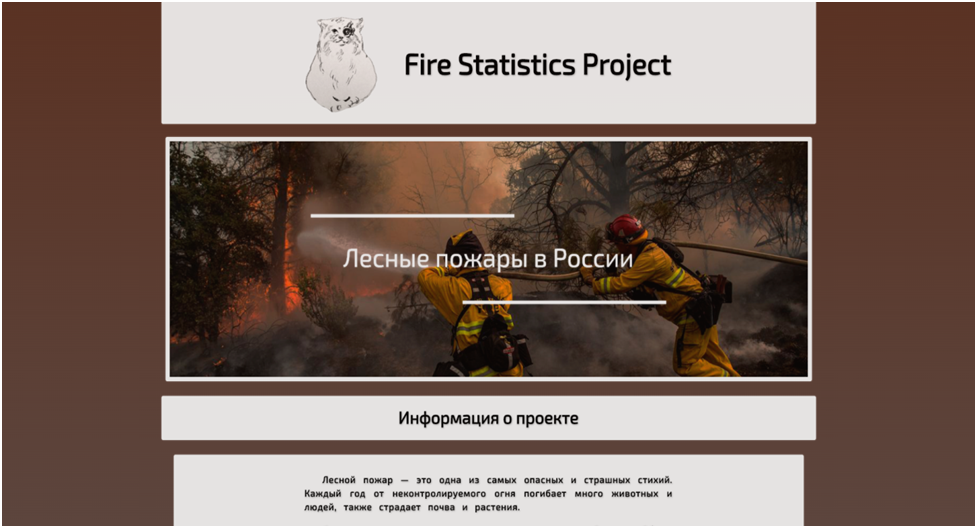 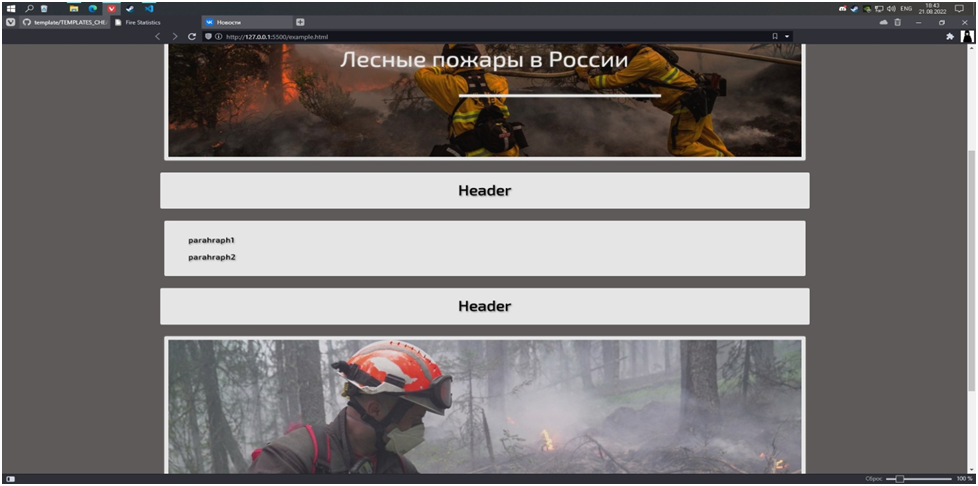 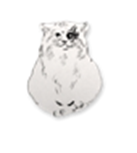 Бизнес-модель
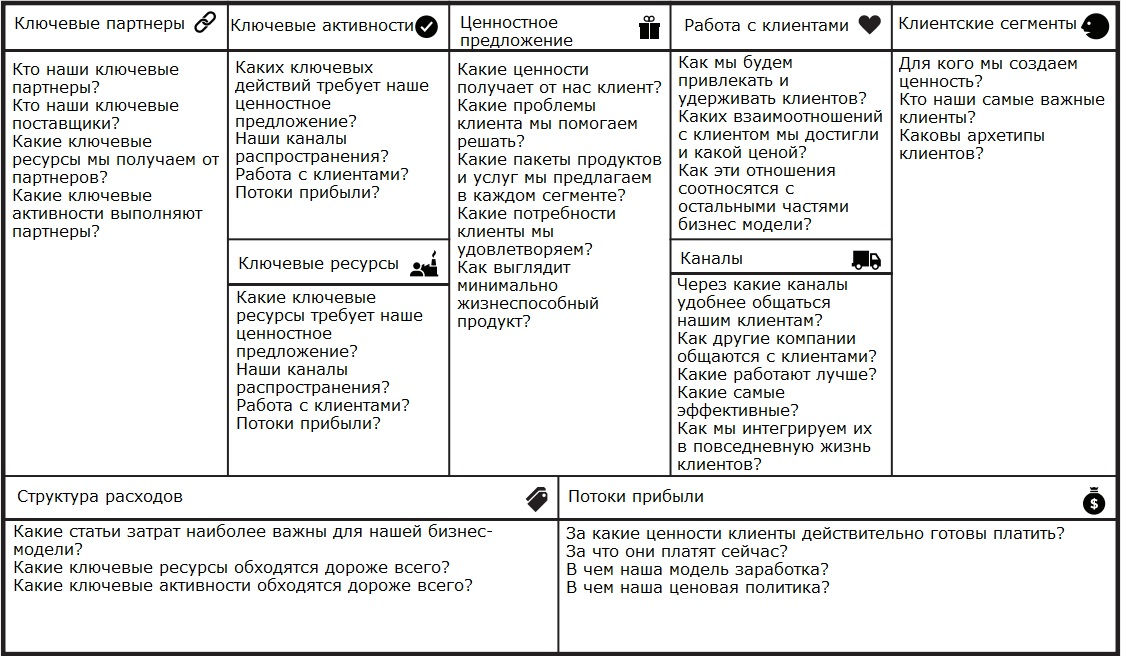 Мониторинг очагов возгорания, уничтожение возможных очагов возгорания и их отображение
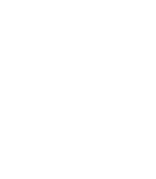 В основном сельхоз организации и деревообра-батвающие предприятия, но возможно и гос. структуры
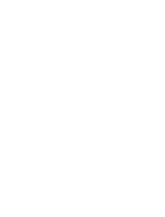 Помощь в обнаружении и предотвращен-ии пожаров, посредством уничтожения очагов возможных возгораний
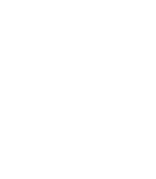 Гос. Структуры ( как МЧС и Минприроды) и инвесторы, заинтересов-анные в сфере сельского хоз-ва
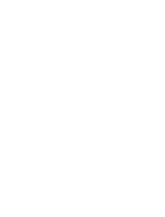 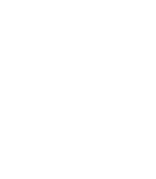 Общение по чату, личные встречи
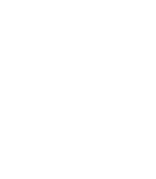 Размещение рекламы на 
банарах и соц.сетях
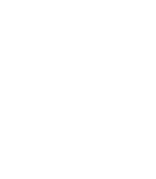 База данных МЧС, сельхоз предприятия и ИИ
Продажа ТК, проведение ТО и обновление ПО
Обслуживание и создание технического комплекса, обучение ИИ.
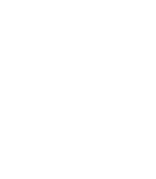 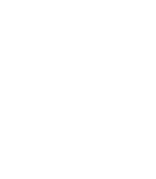 Текущие результаты
Проведено решенческое интервью
Создана MVP-модель (сайт)
Изучен рынок и возможные конкуренты
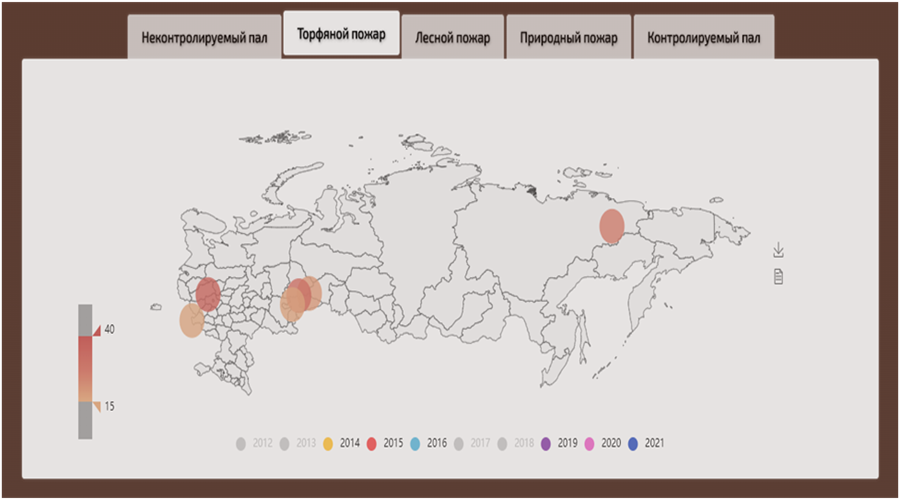 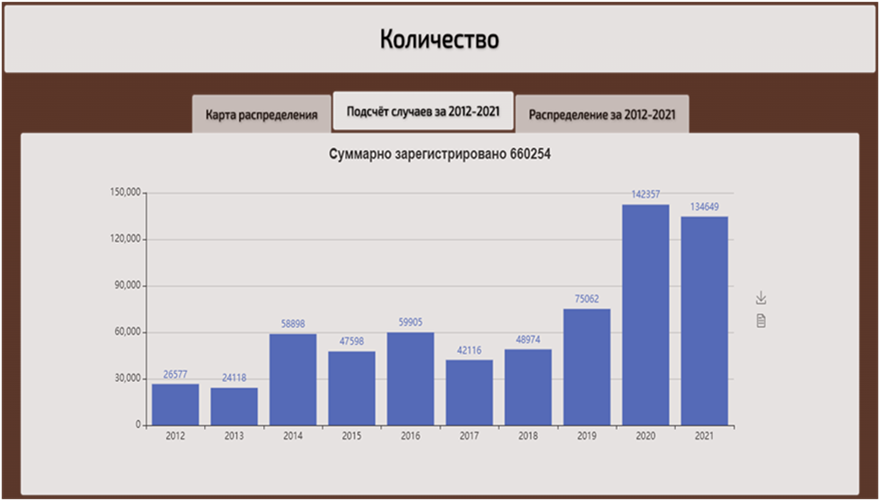 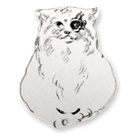 Планы развития
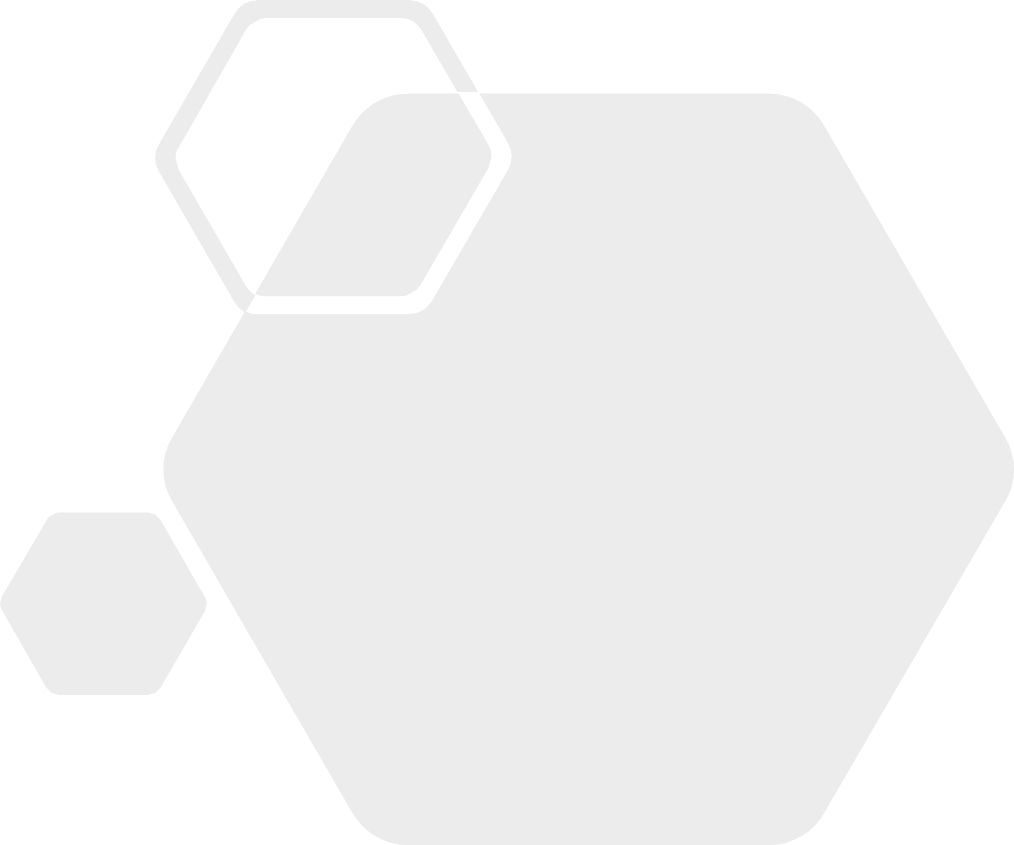 Студенческий стартап ( разработка идеи; представление бизнес-плана, реализация MVP)

Старт (разработка комплекса(наземного); привлечение 2-3 компаний)

Выход на рынок (Запуск рекламы на банерах; выход на поток продаж)

Заключение большего количества договоров с компаниями

Доработка комплекса(закупка  и постройка нового оборудования)
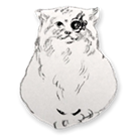 Представление комплекса
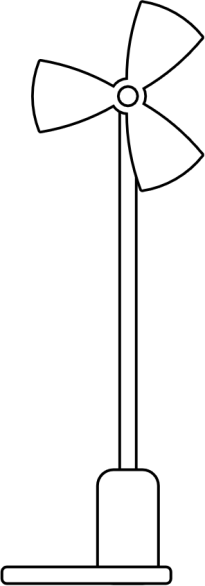 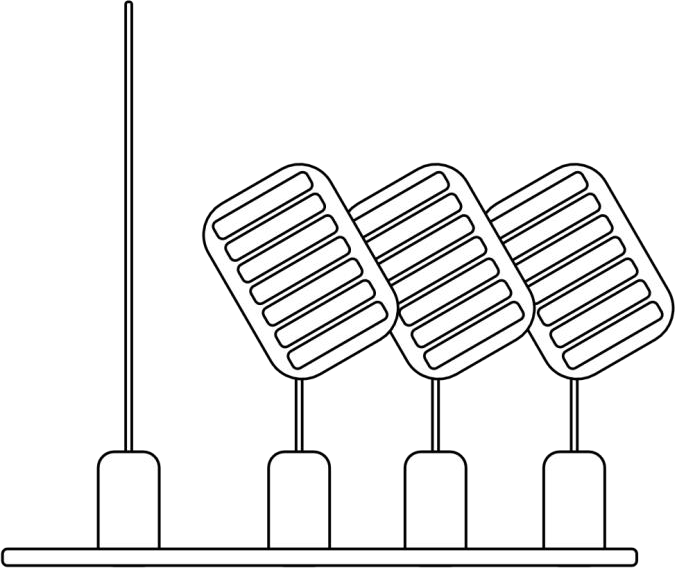 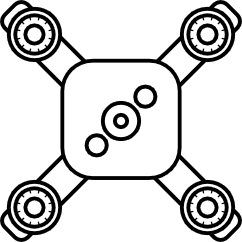 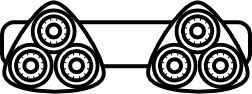 Наземный  вариант
Воздушный  вариант
Станции подзарядки
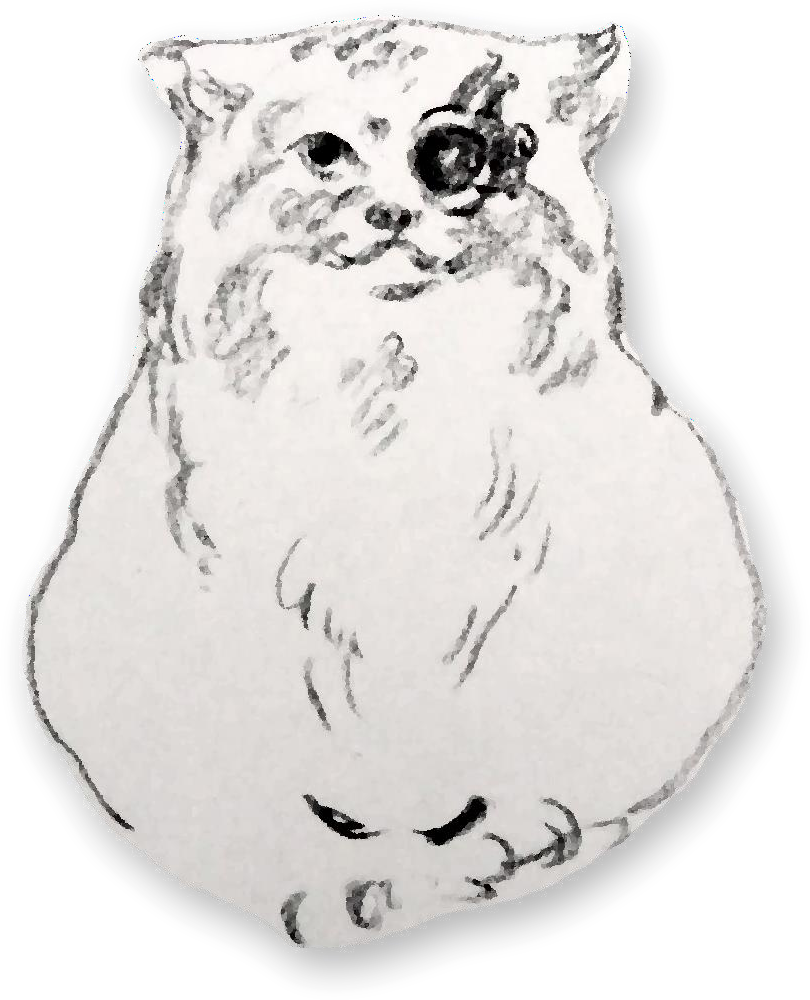 Команда проекта
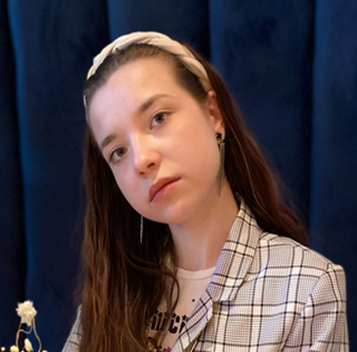 Менеджер и лидер проекта

Опыт участия в:
3-ёх дневном интенсиве от Сколково;
Точке кипения при ИВГУ;
Хакатон и сама АП «Цифра»
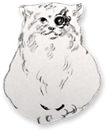 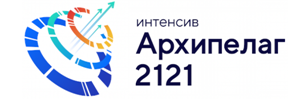 Спасибо за внимание!
Программный продукт:
https://github.com/JFAexe/FireStatistics-Practice 
Телефон:  + 7(930)343-85-63
Email: okhapochkinajulia@email.ru
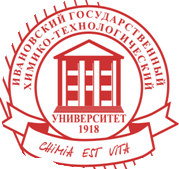 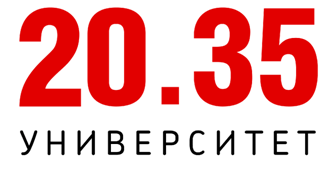